Elektronisk forskningsloggElectronic lab notebook (ELN)
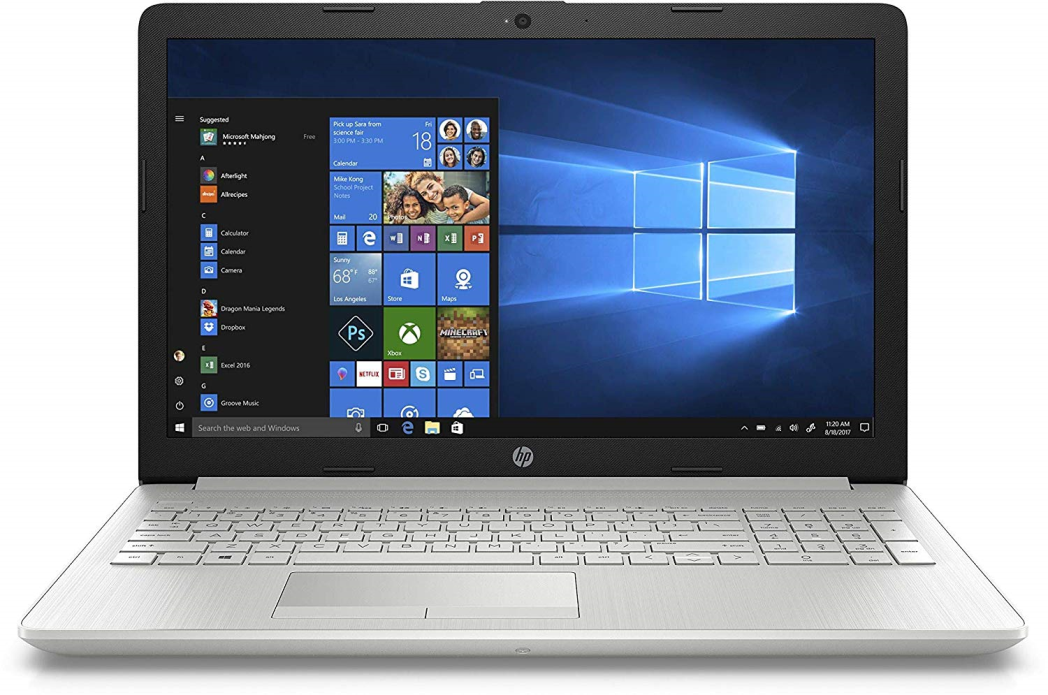 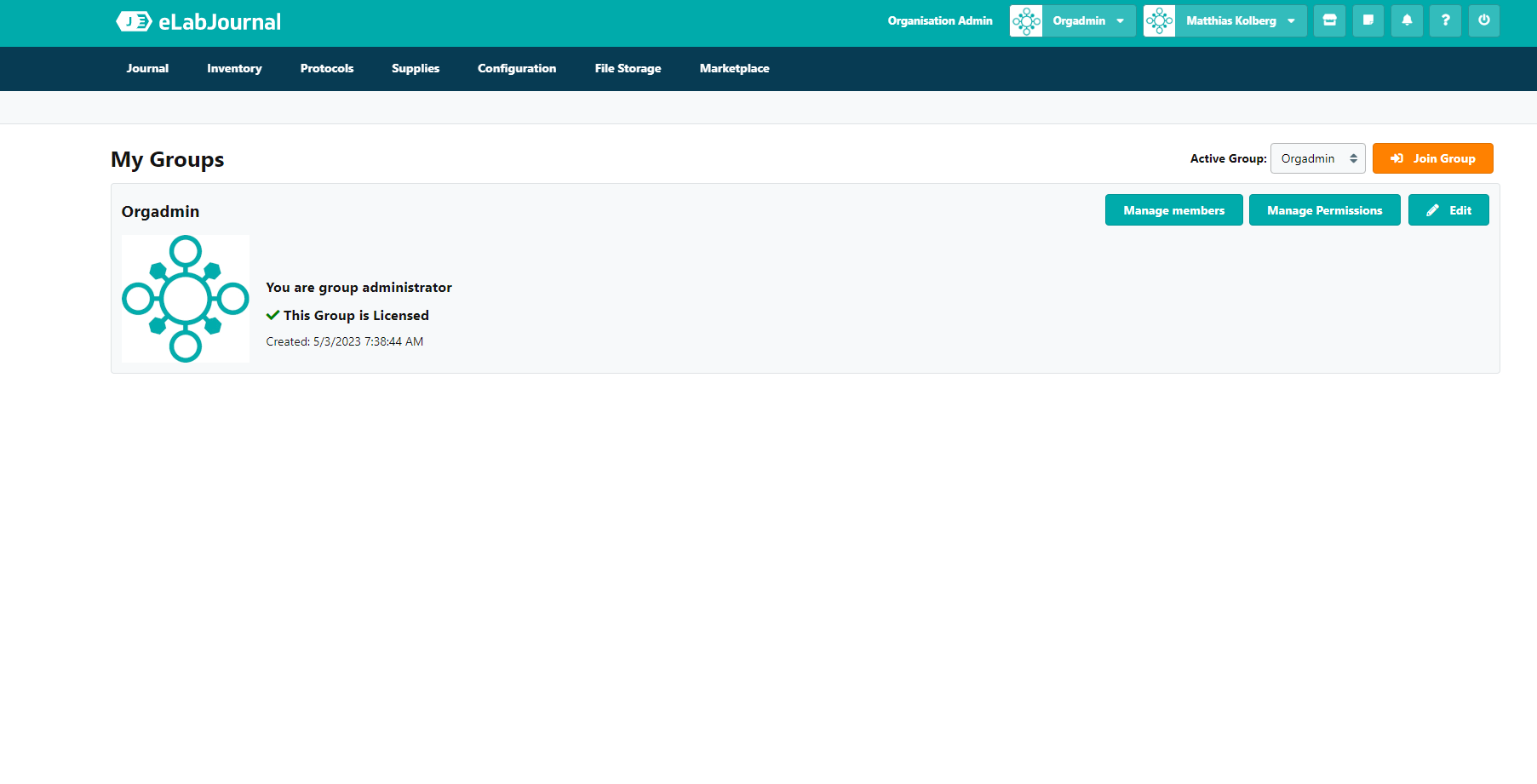 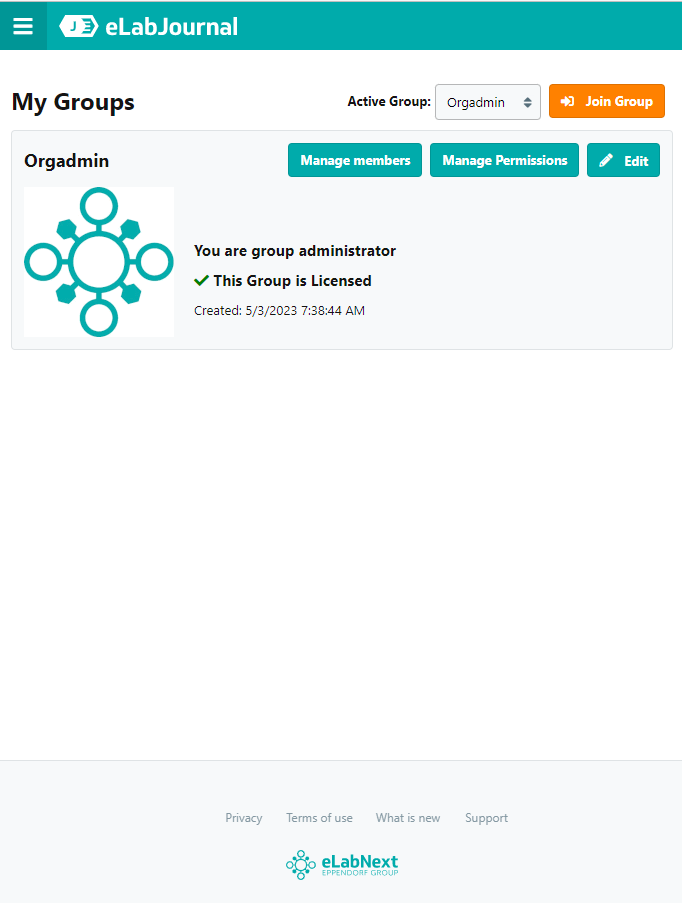 Matthias Kolberg
Forskningsavdelingen
Direktørens stab, FIU
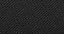 ELN - Elektronisk labnotatbok	   Elektronisk forskningslogg
Åpnet for alle forskere i HSØ
Regional anskaffet, bestilles i tilgangsportalen BAT
Både til anonyme data og pseudonyme data med kodeliste i egnet system for sensitive data som f.eks. Medinsight
UiO har opsjon på samme løsning
Hvordan ta i bruk
Informasjon og brukerveiledninger ligger i Forskningsportalen

Tilgang til Forskningsportalen, og tilgang til ELNbestilles i fra OUS intranettMin Sykehuspartner/BAT 

Pålogging fra hvilken som helst PC 
Forskernett, UiO, privat Mac, nettbrett eller mobil
https://hso.elabjournal.com/

Tofaktor autentisering via Autheticator app som må lastes ned på mobiltelefon
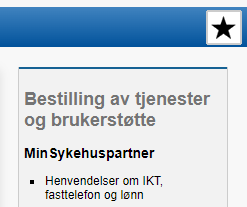 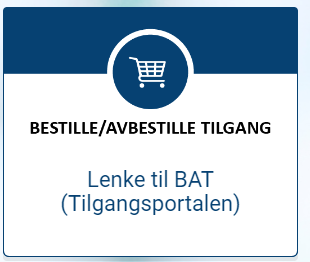 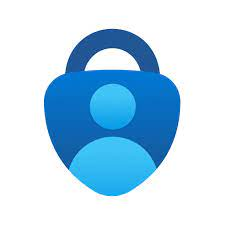 Organisering og brukernivåer
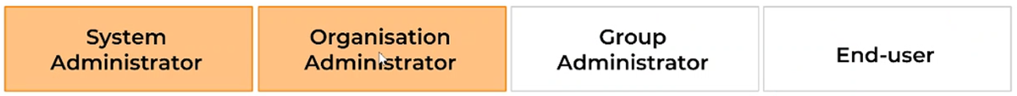 Sykehuspartner
Henrik K. Dahl
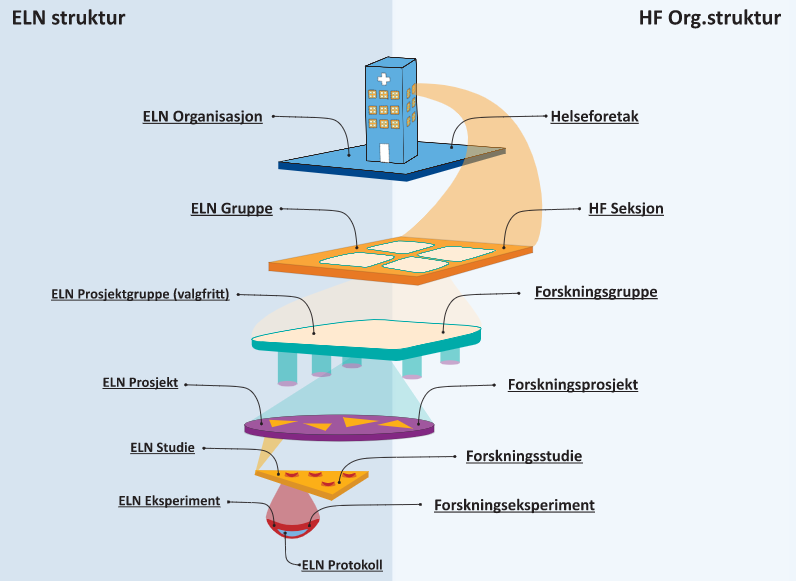 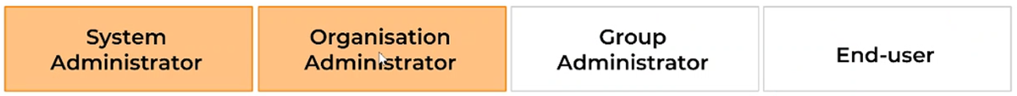 OUS
Matthias Kolberg
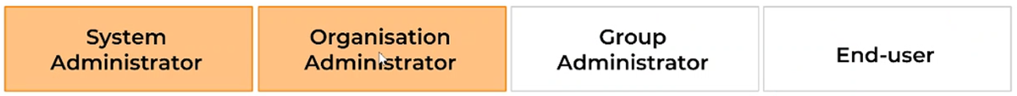 N4
Seksjonsledere
N5
Gruppe-/
Prosjekt-
gruppeledere
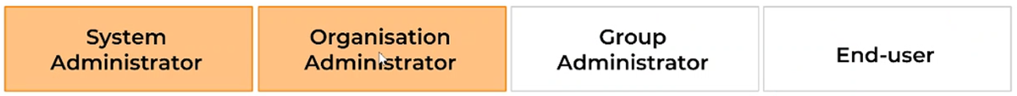 Project Group
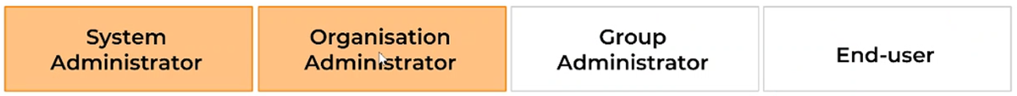 Sluttbrukere
Forhåndsdefinerte seksjoner
KLM
KLM MIK SEKSJON FOR FORSKNING

KRE
KRE SEKSJON FOR KJERNEFASILITETER
KRE SEKSJON FOR KREFTGENETIKK
KRE SEKSJON FOR KREFTIMMUNOLOGI
KRE SEKSJON FOR MOLEKYLÆR CELLEBIOLOGI
KRE SEKSJON FOR MOLEKYLÆR ONKOLOGI
KRE SEKSJON FOR STRÅLINGSBIOLOGI
KRE SEKSJON FOR TUMORBIOLOGI

NVR
NVR NEVROLOGISK AVDELING
NVR FORSKNING OG UTVIKLING
NVR NEVROKIRURGISK AVDELING
AKU
AKU GENERELL INTENSIV 1 RH
AKU GENERELL INTENSIV, ULLEVÅL
AKU SEKSJON FOR ANESTESI OG INTENSIVMEDISIN, RADIUMHOSPITALE
AKU SEKSJON FOR ANESTESI OG INTENSIVMEDISIN, RIKSHOSPITALET
AKU SEKSJON FOR ANESTESI OG INTENSIVMEDISIN, ULLEVÅL
AKU SEKSJON FOR FORSKNING OG UTVIKLING
AKU SEKSJON FOR TRAUMATOLOGI

BAR
BAR PFI Pediatrisk forskningsinstitutt

HLK
HLK IEMF LABORATORIESEKSJONEN
HLK IKF KIRURGISK FORSKNING SEKSJON

KIT
KIT SEKSJON FOR INDREMEDISINSK FORSKNING
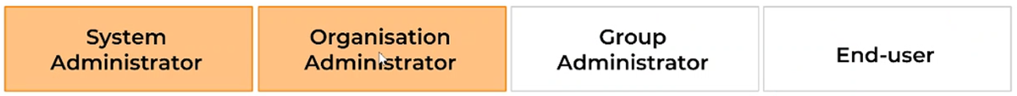 Inviterer medlemmer, eller aksepterer forespørsler
Tildeler roller
Gruppeadministrator (delegert ansvar)
Prosjektgruppeadministrator
Sluttbruker
Det er mulig å definere flere roller (opprette, lese, skriverettigheter)

Det er mulig å endre navn på seksjonen
Webinar
Opptak av brukerwebinar er tilgjengelig i Forskningsportalen
Sykehuspartner planlegger nye brukerwebinarer i juni og/eller august